Warm-up
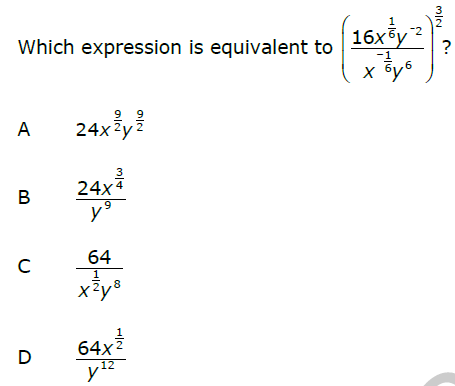 Homework Answers
1) 1/12		2) .036		3) .0029
4) ¼			5) 1/16		6) 9/169
7) 47.5%		8) 24			9) 360
10) Omit		11a) ¼		11b) 13/16
11c) 0		11d) 5/6		12a) 1/10
12b) 1/20		12c) 0		12d) 13/16
Compound Probability Kahoot!
https://play.kahoot.it/#/k/f695acd7-4c0c-4af9-ac9d-98611d404934

Can also copy and paste this into Chrome
Warm-up
The standard deck of cards is shuffled and one card is drawn.  Find the probability that the card is red or a jack?
The probability of a NY teenager owning a skateboard is .37, of owning a bike is .81 and of owning both is .36.  If a NY teenager is chosen at random, what is the probability that the teen owns a skateboard or a bike?
What is the probability of drawing 2 face cards one after the other without replacement?
Conditional Probability
Conditional Probability: A probability where a certain prerequisite condition has already been met.
For example:
What is the probability of selecting a queen given an ace has been drawn and not replaced.
What is the probability that a student in the 10th grade is enrolled in biology given that the student is enrolled in CCM2?
Video about Conditional Probability
Conditional Probability Formula
The conditional probability of A given B is expressed as P(A | B)

P(A | B) = P(A and B)
                  P(B)
Joint Probability
P(A and B)
B
A
S
Conditional Probability
Since Event A has happened, the sample space is reduced to the outcomes in A
A
P(A and B) represents the outcomes from B that are included in A
S
Using Two-Way Frequency Tables to Compute Conditional Probabilities
In CCM1 you learned how to put data in a two-way frequency table (using counts) or a two-way relative frequency table (using percents), and use the tables to find joint and marginal frequencies and conditional probabilities. 
Let’s look at some examples to review this.
1. Suppose we survey all the students at school and ask them how they get to school and also what grade they are in. The chart below gives the results. Complete the two-way frequency table:
Suppose we randomly select one student.
a. What is the probability that the student walked to school?
88/500
17.6%
b. P(9th or 10th grader)
210/500
42%
c. P(rode the bus OR 11th or 12th grader)
147/500 + 290/500 – 41/500 
396/500 or 79.2%
d. What is the probability that a student is in 11th or 12th grade given that they rode in a car to school? 
P(11th or 12thcar)
* We only want to look at the car column for this probability!
= 11th or 12th graders in cars/total in cars
= 184/254 or 72.4%
The probability that a person is in 11th or 12th grade given that they rode in a car is 72.4%
e. What is P(Walk|9th or 10th grade)? 
= walkers who are 9th or 10th / all 9th or 10th 
= 30/210
= 1/7 or 14.2%
The probability that a person walks to school given he or she is in 9th or 10th grade is 14.2%
4. The manager of an ice cream shop is curious as to which customers are buying certain flavors of ice cream. He decides to track whether the customer is an adult or a child and whether they order vanilla ice cream or chocolate ice cream. He finds that of his 224 customers in one week that 146 ordered chocolate. He also finds that 52 of his 93 adult customers ordered vanilla. Build a two-way frequency table that tracks the type of customer and type of ice cream.
Find P(vanillaadult)
	= 52/93
	= 55.9%
b. Find P(childchocolate)
	= 105/146
	=71.9%
Examples
You are playing a game of cards where the winner is determined by drawing two cards of the same suit. What is the probability of drawing clubs on the second draw if the first card drawn is a club?
P(clubclub)
= P(2nd club and 1st club)/P(1st club)
= (13/52 x 12/51)/(13/52) 
= 12/51 or 4/17
The probability of drawing a club on the second draw given the first card is a club is 4/17 or 23.5%
2. A bag contains 6 blue marbles and 2 brown marbles. One marble is randomly drawn and discarded. Then a second marble is drawn. Find the probability that the second marble is brown given that the first marble drawn was blue.
P(brownblue)
= P(brown and blue)/P(blue)
= (6/8 x 2/7)/(6/8)
= 2/7
The probability of drawing a brown marble given the first marble was blue is 2/7 or 28.6%
3. In Mr. Jonas' homeroom, 70% of the students have brown hair, 25% have brown eyes, and 5% have both brown hair and brown eyes. A student is excused early to go to a doctor's appointment. If the student has brown hair, what is the probability that the student also has brown eyes?
P(brown eyesbrown hair)
= P(brown eyes and brown hair)/P(brown hair)
= .05/.7
= .071
The probability of a student having brown eyes given he or she has brown hair is 7.1%
Homework
HW 8-5 # 1-5, 8, and 12